English Translation starts NOW

Outside of church
Dial  425-650-1398
Use Conference Code  849387

In House
WI-FI Network = Listen Everywhere
Password: 12345678
Open Listen Everywhere App
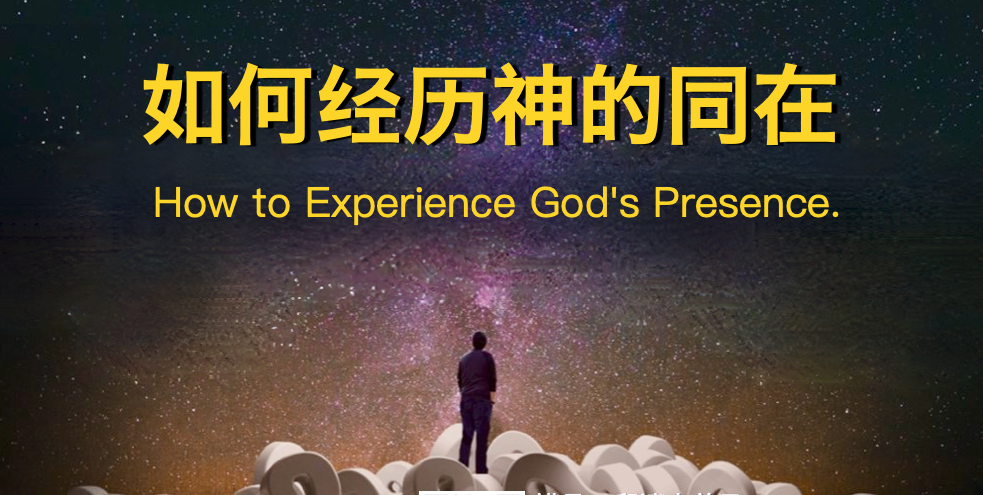 邱清忠弟兄
Bro. Jack Chiu
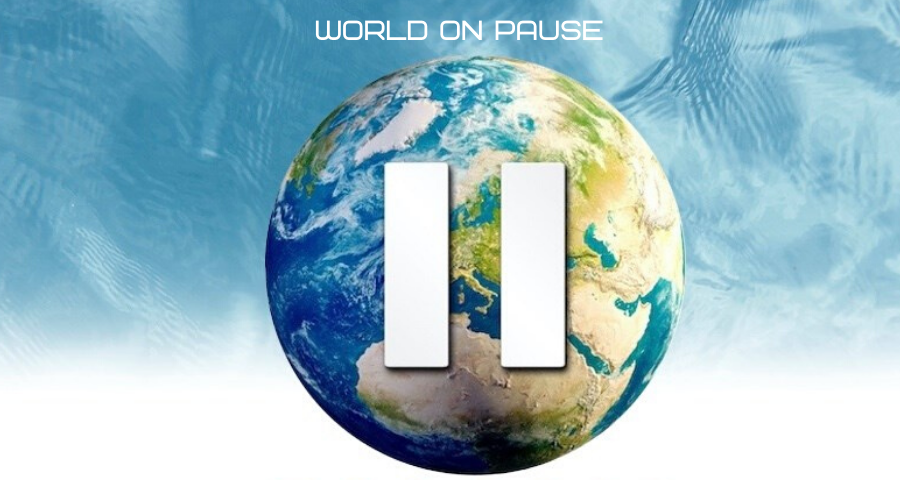 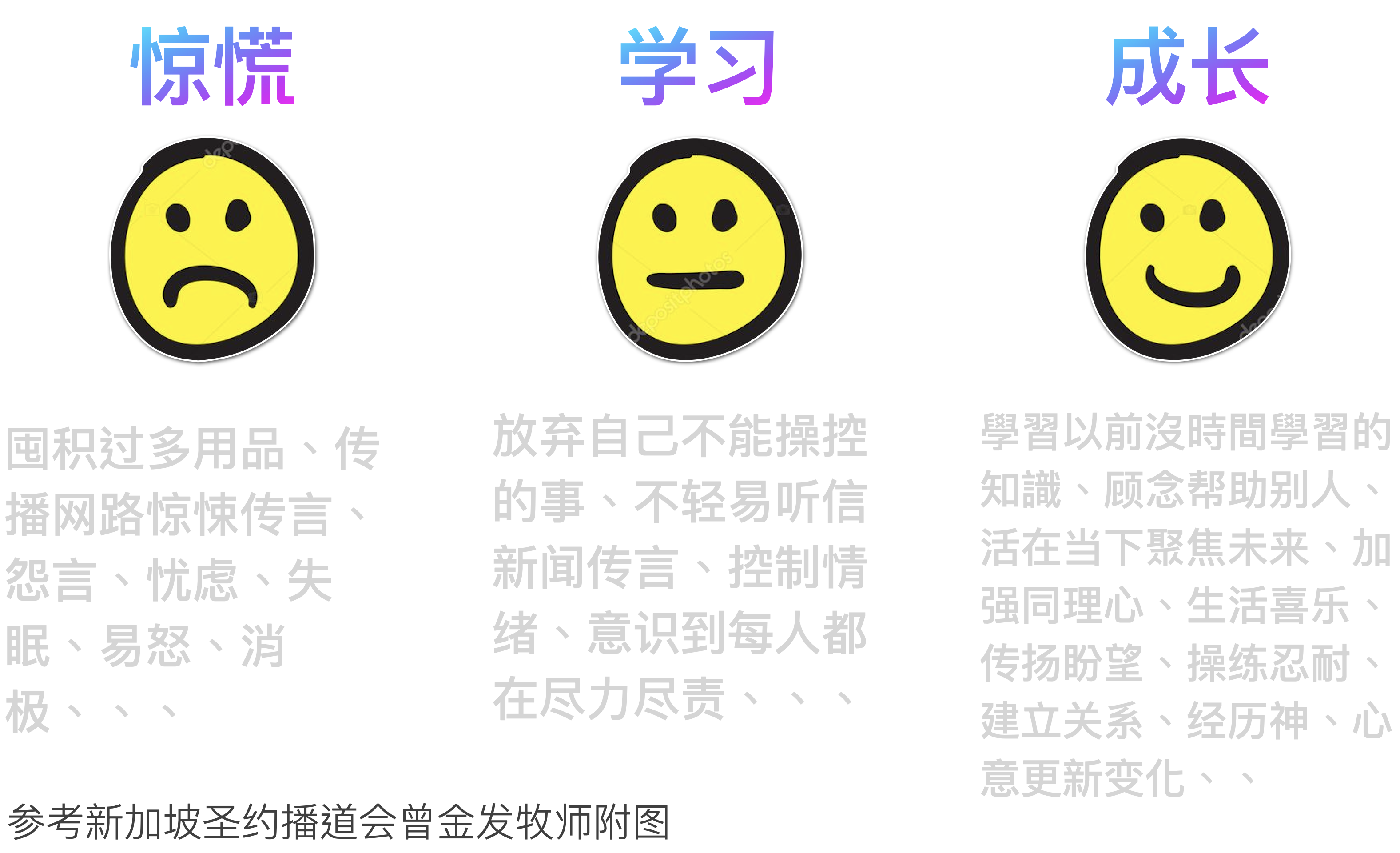 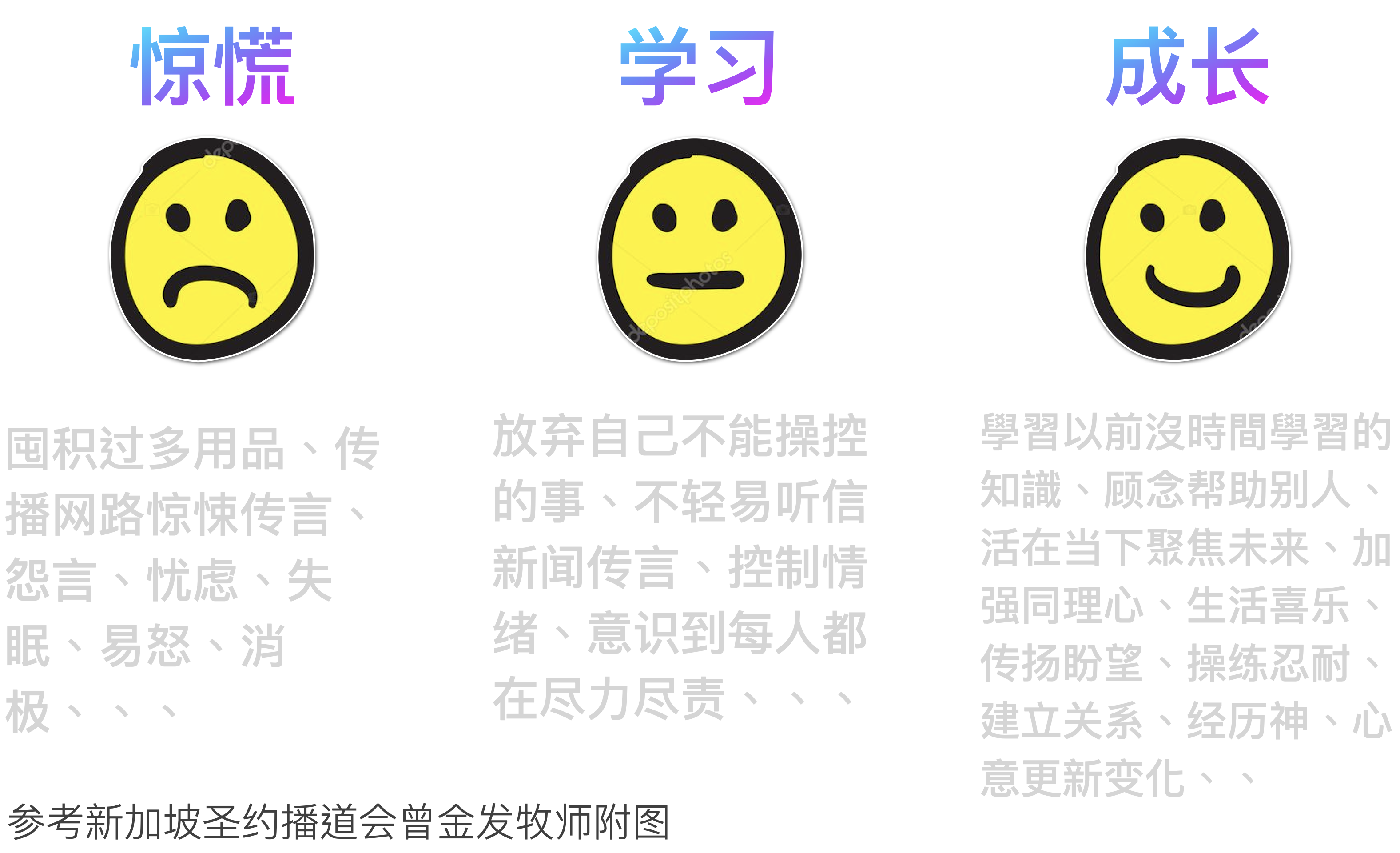 Panic
Stock up on excess supplies; Spread scary rumors on the internet; Complaining, worry, insomnia, irritability, negativity...
Study
Give up what you can't control; Do not easily listen to news or rumors; Control emotions; Realizing that everyone is doing their best...
Growth
Learn what you haven't had time to learn before; Be mindful of helping others; Live in the present and focus on the future; Strengthen empathy; Live joyfully; Spread hope; Practice patience; Build relationships; Experience God; Be transformed by the renewal of mind...
神的话语 & 经历神
God’s Word & Experience God
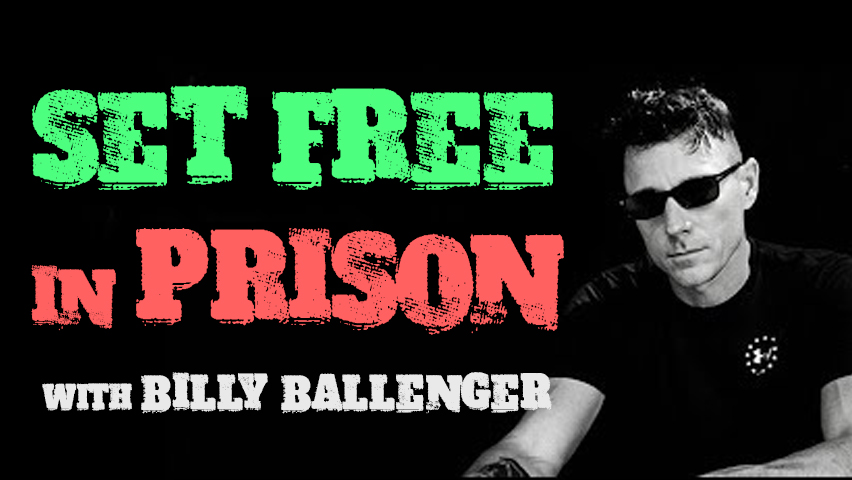 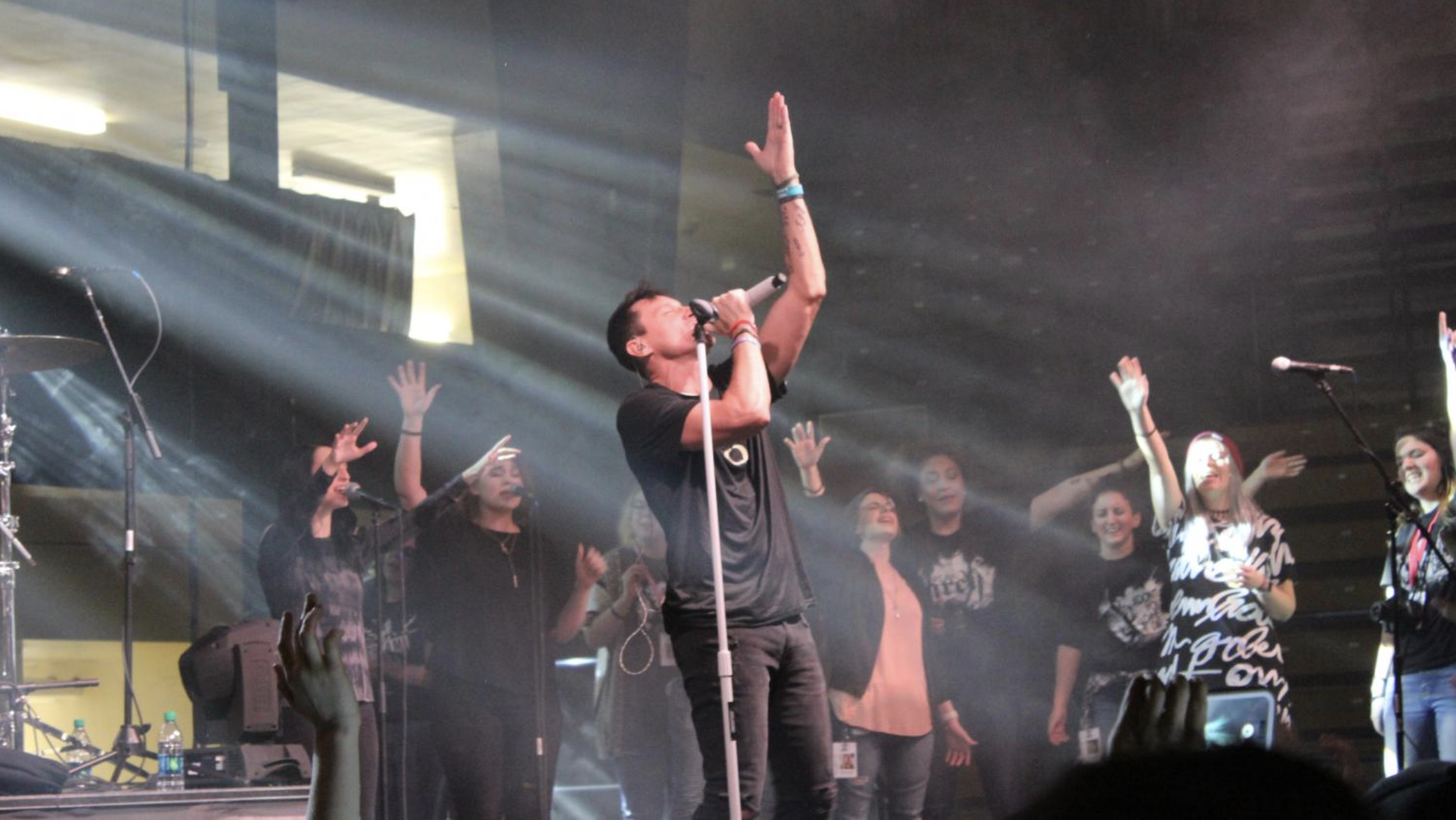 罗马书 Romans 12:12
12 在 指 望 中 要 喜 乐 ， 在 患 难 中 要 忍 耐 ， 祷 告 要 恒 切 。
12 Be joyful in hope, patient in trouble, and persistent in prayer.
希 伯 來 書 Hebrews 11:1
信就是所望之事的实底，
是未见之事的确据。
Now faith is the assurance that what we hope for will come about and the certainty that what we cannot see exists.
没指望
 Hopeless
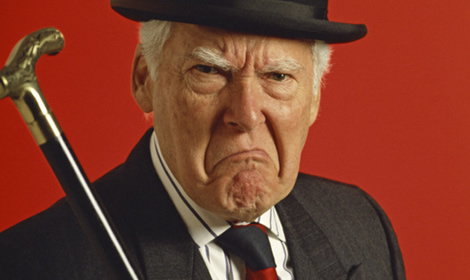 有指望
 Hopeful
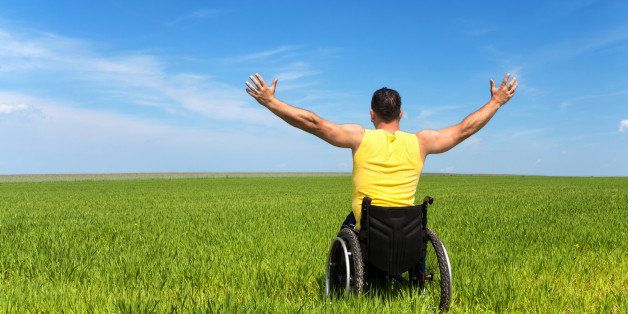 箴 言 Proverbs 17:22
喜 乐 的 心 乃 是 良 药 ；
 忧 伤 的 灵 使 骨 枯 乾 。
A joyful heart is good medicine,
    but a broken spirit drains one’s strength.
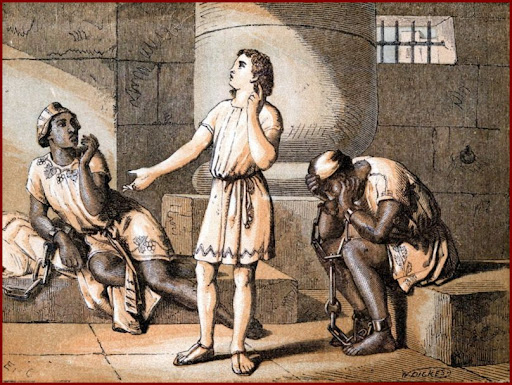 约瑟
 Joseph
摩西
 Moses
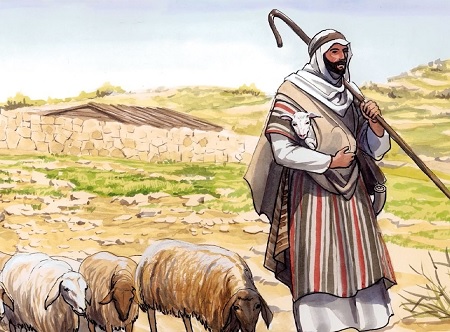 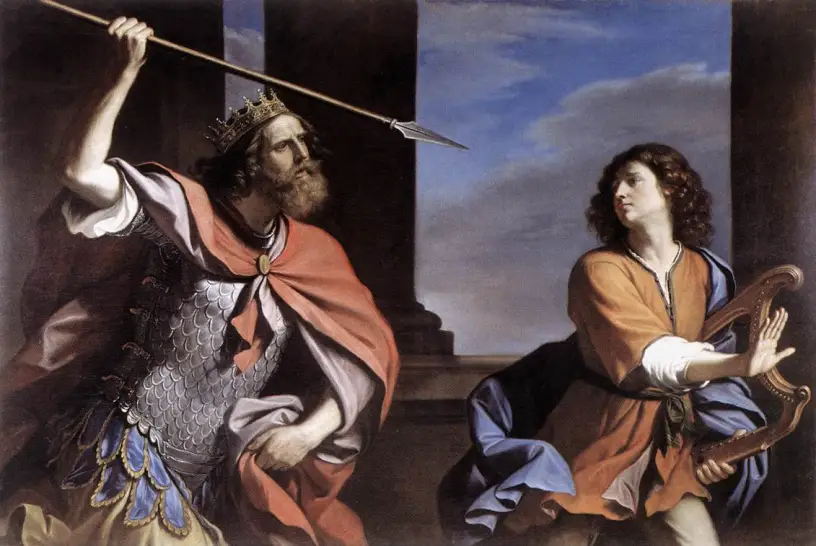 大卫
David
耶稣基督
Jesus Christ
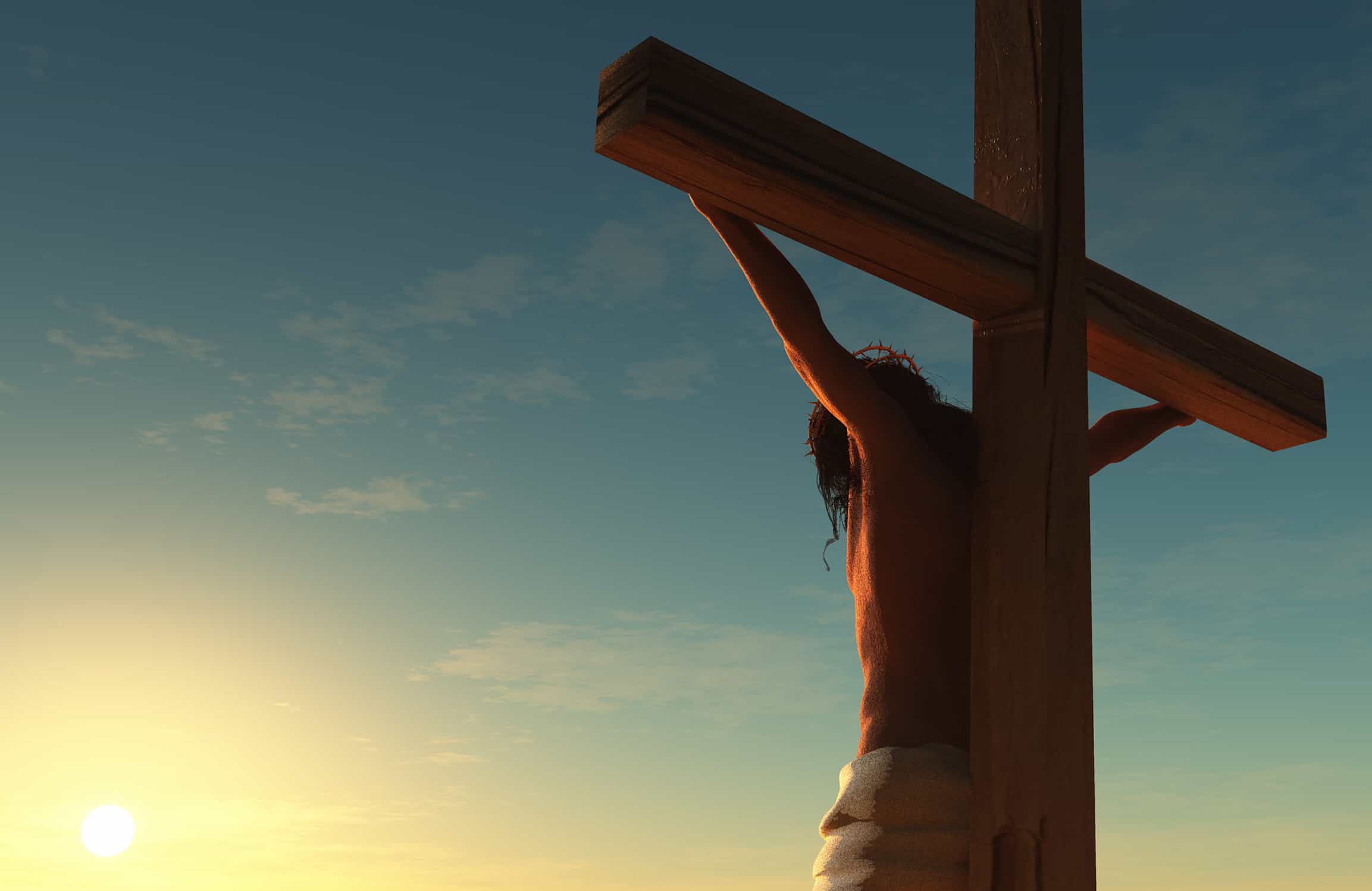 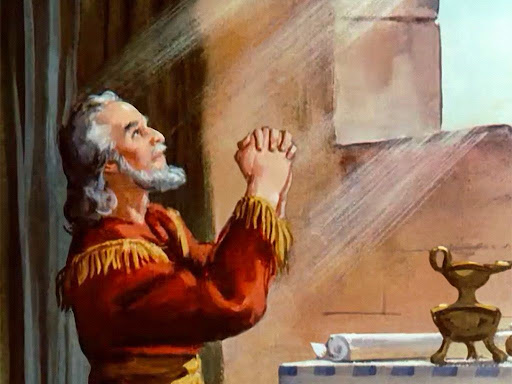 祷告学
但以理
Learn from Daniel in prayer.
指 望 中 要 喜 乐 
患 难 中 要 忍 耐
祷 告 要 恒 切 
Be joyful in hope,
 patient in trouble, 
and persistent in prayer.
以 賽 亞 書 Isaiah 12:3
所以，你们必从救恩的泉源
欢然取水。
You will draw water joyfully from the wells of salvation. And you will say at that time: